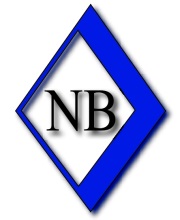 Das United Kingdomund der Brexit
Die drei brennendsten Fragen:
Ab wann sind Zollformalitäten nötig?
Wie ist der Stand der Vorbereitungen 
seitens der EU?
Welche Vorbereitungen hat UK getroffen?
Stand 15.April 2019
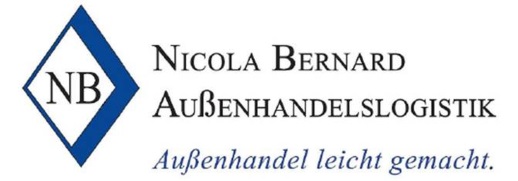 1
Servicebüro für Außenhandelslogistik AEO-F 101102 seit 2009
1. Ab wann sind Zollformalitäten nötig?
2
Servicebüro für Außenhandelslogistik AEO-F 101102 seit 2009
2. Wie ist der Stand der Vorbereitungen seitens der EU?
3
Servicebüro für Außenhandelslogistik AEO-F 101102 seit 2009
3. Welche Vorbereitungen hat UK getroffen?
Weitere Infos gibt es auf Anfrage bei
4
Servicebüro für Außenhandelslogistik AEO-F 101102 seit 2009